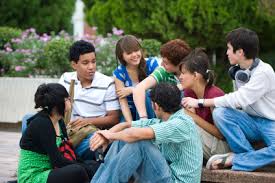 AKRAN GRUPLARI
Ceylan ADAŞ
                                       15010703
Çağdaş toplumlarda akran grupları, ergenlerin zaman geçirdiği, önemi gittikçe artan ortamlar halinde gelişmiştir.

Ergenin psikososyal gelişimini biçimlendirmede akranların rolleri gittikçe önemli olmaktadır.
ERGEN AKRAN GRUPLARI: SORUN MU YOKSA GEREKLİLİK Mİ?
Bugün yetişkinler sorgulanabilir ahlaki değerler ve günümüz gençlerinin zayıf kişiliklerinden yakınmaktadırlar.
Ayrı Bir Gençlik Kültürü Var Mıdır?
Akrabalığa dayalı toplumlarda bütün yetişkinlerin aynı biçimde davranmaları beklenmediğinden, tüm gençleri, birbirinden farklı normları öğrenmeleri gerektiği için bir tek grupta eğitmek ya da toplumsallaştırmak olanaklı değildir. Kişiden kişiye değişen davranış normlarına kişiye özgü normlar denir.
Modern Toplumda Akran Gruplarına Duyulan Gereksinim
ERGEN AKRAN GRUPLARININ DOĞASI
Ergenlik Boyunca Akran Gruplarındaki Değişimler
Akran grupları ergenlikten daha önce ortaya çıkar fakat ergenlik yılları boyunca anlamı ve yapısı değişir. Dört özel gelişme görülür…..
Klikler genellikle aynı cinsiyetten aynı yaştan 2 ile 12 kişiden oluşan küçük gruplardır.
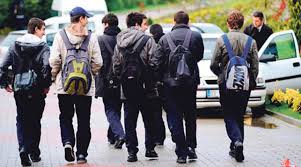 Klikler ve Geniş Arkadaş Grupları
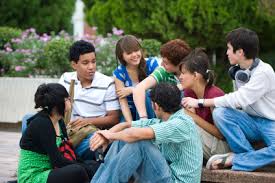 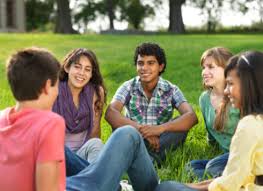 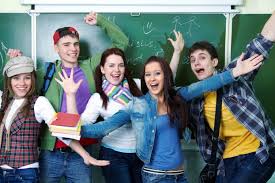 ERGENLER VE GENİŞ ARKADAŞ GRUPLARI
Ergenlerin toplumsal dünyasının haritasını çıkarmak için yardımcı olacak şemalardan biri Brown(1990) tarafından geliştirilmiştir.
Ergenliğin Sosyal Haritası
beyinler
sporcular
inekler
yüksek
popülerler
Yetişkin kurumlarına katılma
normaller
Zor tipler
hapçılar
particiler
düşük
düşük
yüksek
Akran kültürüne katılma
ERGENLER VE KLİKLER
Klik oluşumları üzerindeki en önemli etki benzerliktir. Ergenlerin klikleri tipik biçimde aynı yaştan, aynı ırktan, aynı sosyoekonomik ardalandan ve aynı cinsiyetten kişilerden oluşur.
Klik Üyeleri Arasındaki Benzerlik
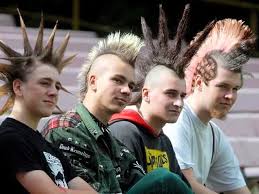 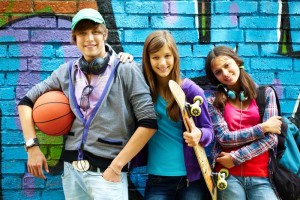 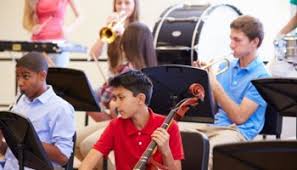 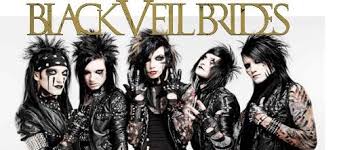 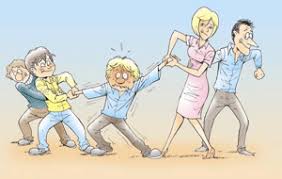 Arkadaşlar Arasındaki Benzerlik: Seçim Mi Toplumsallaşma Mı?
ERGEN AKRAN GRUPLARINDA POPÜLERLİK VE REDDEDİLME
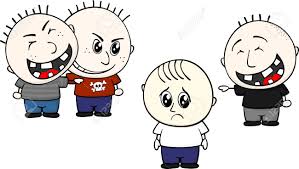 Popüler olmayan ya da sevilmeyen ergenler üçe ayrılır.